CS 4700Networks and Distributed Systems
Crash Course in C Sockets
(Prepare yourself for Project 1)
Revised 8/19/15
Socket Programming
2
Goal: familiarize yourself with socket programming
Why am I presenting C sockets?
Because C sockets are the de-facto standard for networking APIs
Project 1: Implement a semi-trivial protocol
We will have a server set up for you
There may be chances for extra credit ;)
C Sockets
3
Socket API since 1983
Berkeley Sockets
BSD Sockets (debuted with BSD 4.2)
Unix Sockets (originally included with AT&T Unix)
Posix Sockets (slight modifications)
Original interface of TCP/IP
All other socket APIs based on C sockets
Outline
4
High-level Design
Server API
Client API + Name resolution
Other Considerations
Clients and Servers
5
A fundamental problem: rendezvous
One or more parties want to provide a service
One or more parties want to use the service
How do you get them together?
Solution:  client-server architecture
Client: initiator of communication
Server: responder
At least one side has to wait for the other
Service provider (server) sits and waits
Clients locates servers, initiates contact
Use well-known semantic names for location (DNS)
Key Differences
6
Clients
Servers
Execute on-demand
Unprivileged
Simple
(Usually) sequential
Not performance sensitive
Always-on
Privileged
Complex
(Massively) concurrent
High performance
Scalable
Similarities
7
Share common protocols
Application layer
Transport layer
Network layer
Both rely on APIs for network access
Sockets
8
Basic network abstraction: the socket





Socket: an object that allows reading/writing from a network interface
In Unix, sockets are just file descriptors
read() and write() both work on sockets
Caution: socket calls are blocking
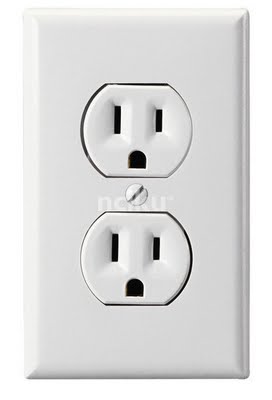 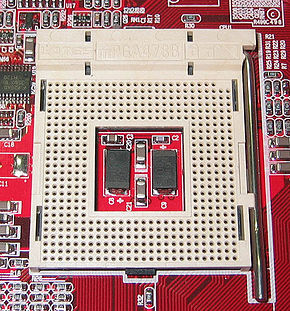 C Socket API Overview
9
Clients
gethostbyname()
socket()
connect()
write() / send()
read() / recv()
close()
Servers
socket()
bind()
listen()
while (whatever) {
	accept()
	read() / recv()
	write() / send()
	close()
}
close()
int socket(int, int, int)
10
Most basic call, used by clients and servers
Get a new socket
Parameters
int domain: a constant, usually PF_INET
int type: a constant, usually SOCK_STREAM or SOCK_DGRAM
SOCK_STREAM means TCP
SOCK_DGRAM means UDP
int protocol: usually 0 (zero)
Return: new file descriptor, -1 on error
Many other constants are available
Why so many options?
The C socket API is extensible.
The Internet isn’t the only network domain
TCP/UDP aren’t the only transport protocols
In theory, transport protocols may have different dialects
int bind(int, struct sockaddr *, int)
11
Used by servers to associate a socket to a network interface and a port
Why is this necessary?
Parameters:
int sockfd: an unbound socket
struct sockaddr * my_addr: the desired IP address and port
int addrlen: sizeof(struct sockaddr)
Return: 0 on success, -1 on failure
Why might bind() fail?
Each machine may have multiple network interfaces
Example: Wifi and Ethernet in your laptop
Example: Cellular and Bluetooth in your phone
Each network interface has its own IP address
We’ll talk about ports next…
Port Numbers
12
Basic mechanism for multiplexing applications per host
65,535 ports available
Why?
Ports <1024 are reserved
Only privileged processes (e.g. superuser) may access
Why?
Does this cause security issues?
“I tried to open a port and got an error”
Port collision: only one app per port per host
Dangling sockets…
TCP/UDP port field is 16-bits wide
In olden times, all important apps used low port numbers
Examples: IMAP, POP, HTTP, SSH, FTP
This rule is no longer useful
Dangling Sockets
13
Common error: bind fails with “already in use” error
OS kernel keeps sockets alive in memory after close()
Usually a one minute timeout
Why?
Allowing socket reuse
int yes=1; 
if (setsockopt(listener, SOL_SOCKET, SO_REUSEADDR, &yes, sizeof(int)) == -1) { 	perror("setsockopt");
	exit(1);
}
Closing a TCP socket is a multi-step process
Involves contacting the remote machine
“Hey, this connection is closing”
Remote machine must acknowledge the closing
All this book keeping takes time
struct sockaddr
14
Structure for storing naming information
But, different networks have different naming conventions
Example: IPv4 (32-bit addresses) vs. IPv6 (64-bit addresses)
In practice, use more specific structure implementation
struct sockaddr_in my_addr;
memset(&my_addr, 0, sizeof(sockaddr_in));
my_addr.sin_family = htons(AF_INET);
my_addr.sin_port = htons(MyAwesomePort);
my_addr.sin_addr.s_addr = inet_addr("10.12.110.57");
htons(), htonl(), ntohs(), ntohl()
15
Little Endian vs. Big Endian
Not a big deal as long as data stays local
What about when hosts communicate over networks?
Network byte order
Standardized to Big Endian
Be careful: x86 is Little Endian
Functions for converting host order to network order
h to n s – host to network short (16 bits)
h to n l – host to network long (32 bits)
n to h * – the opposite
Binding Shortcuts
16
If you don’t care about the port
my_addr.sin_port = htons(0);
Chooses a free port at random
This is rarely the behavior you want for a server (but okay for clients)
If you don’t care about the IP address
my_addr.sin_addr.s_addr = htonl(INADDR_ANY);
INADDR_ANY == 0
Meaning: don’t bind to a specific IP
Traffic on any interface will reach the server
Assuming it’s on the right port
This is usually the behavior you want for a server (but not clients)
int listen(int, int)
17
Put a socket into listen mode
Used on the server side
Wait around for a client to connect()
Parameters
int sockfd: the socket
int backlog: length of the pending connection queue
New connections wait around until you accept() them
Just set this to a semi-large number, e.g. 1000
Return: 0 on success, -1 on error
int accept(int, void *, int *)
18
Accept an incoming connection on a socket
Parameters
int sockfd: the listen()ing socket
void * addr: pointer to an empty struct sockaddr
Clients IP address and port number go here
In practice, use a struct sockaddr_in
int * addrlen: length of the data in addr
In practice, addrlen == sizeof(struct sockaddr_in)
Return: a new socket for the client, or -1 on error
Why?
You don’t want to consume your listen() socket
Otherwise, how would you serve more clients?
Closing a client connection shouldn’t close the server
close(int sockfd)
19
Close a socket
No more sending or receiving
shutdown(int sockfd, int how)
Partially close a socket
how = 0; // no more receiving
how = 1; // no more sending
how = 2; // just like close()
Note: shutdown() does not free the file descriptor
Still need to close() to free the file descriptor
C Socket API Overview
20
Clients
gethostbyname()
socket()
connect()
write() / send()
read() / recv()
close()
Servers
socket()
bind()
listen()
while (whatever) {
	accept()
	read() / recv()
	write() / send()
	close()
}
close()
struct * gethostbyname(char *)
21
Returns information about a given host
Parameters
const char * name: the domain name or IP address of a host
Examples: “www.google.com”, “10.137.4.61”
Return: pointer to a hostent structure, 0 on failure
Various fields, most of which aren’t important
struct hostent * h = gethostname(“www.google.com”);
struct sockaddr_in my_addr;
memcpy(&my_addr.sin_addr.s_addr, h->h_addr,
	h->h_length);
int connect(int, struct sockaddr *, int)
22
Connect a client socket to a listen()ing server socket
Parameters
int sockfd: the client socket
struct sockaddr * serv_addr: address and port of the server
int addrlen: length of the sockaddr structure
Return: 0 on success, -1 on failure
Notice that we don’t bind() the client socket
Why?
write() and send()
23
ssize_t write(int fd, const void *buf, size_t count);
fd: file descriptor (ie. your socket)
buf: the buffer of data to send
count: number of bytes in buf
Return: number of bytes actually written
int send(int sockfd, const void *msg, int len, int flags);
First three, same as above
flags: additional options, usually 0
Return: number of bytes actually written
Do not assume that count / len == the return value!
Why might this happen?
read() and recv()
24
ssize_t read(int fd, void *buf, size_t count);
Fairly obvious what this does
int recv(int sockfd, void *buf, int len, unsigned int flags); 
Seeing a pattern yet?
Return values:
-1: there was an error reading from the socket
Usually unrecoverable. close() the socket and move on
>0: number of bytes received
May be less than count / len
0: the sender has closed the socket
More Resources
25
Beej’s famous socket tutorial
http://beej.us/net2/html/syscalls.html